Andragogia

Andragogia é uma palavra de origem grega que significa “ensinar para adultos”.
Solange Oliveira Rezende
Solange@icmc.usp.br
[Speaker Notes: Este modelo pode ser usado como arquivo de partida para apresentar materiais de treinamento em um cenário em grupo.

Seções
Clique com o botão direito em um slide para adicionar seções. Seções podem ajudar a organizar slides ou a facilitar a colaboração entre vários autores.

Anotações
Use a seção Anotações para anotações da apresentação ou para fornecer detalhes adicionais ao público. Exiba essas anotações no Modo de Exibição de Apresentação durante a sua apresentação. 
Considere o tamanho da fonte (importante para acessibilidade, visibilidade, gravação em vídeo e produção online)

Cores coordenadas 
Preste atenção especial aos gráficos, tabelas e caixas de texto. 
Leve em consideração que os participantes irão imprimir em preto-e-branco ou escala de cinza. Execute uma impressão de teste para ter certeza de que as suas cores irão funcionar quando forem impressas em preto-e-branco puros e escala de cinza.

Elementos gráficos, tabelas e gráficos
Mantenha a simplicidade: se possível, use estilos e cores consistentes e não confusos.
Rotule todos os gráficos e tabelas.]
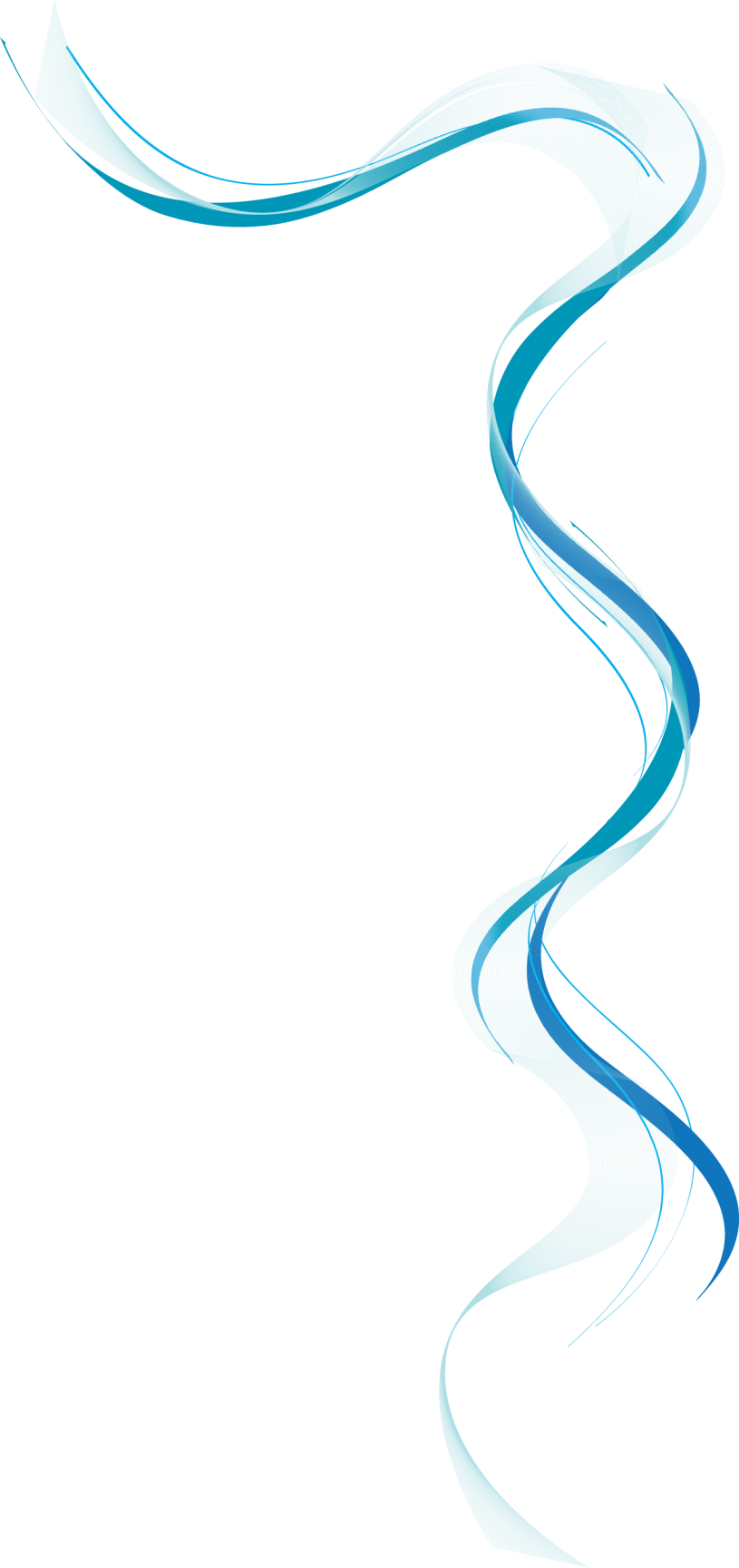 Andragogia é a arte e a ciência de auxiliar adultos a aprender
 Malcolm Knowles
década de 1970
[Speaker Notes: Forneça uma breve visão geral da apresentação. Descreva o foco principal da apresentação e por que ela é importante.
Introduza cada um dos principais tópicos.
Para fornecer um roteiro para o público, você pode repita este slide de Visão Geral por toda a apresentação, realçando o tópico específico que você discutirá em seguida.]
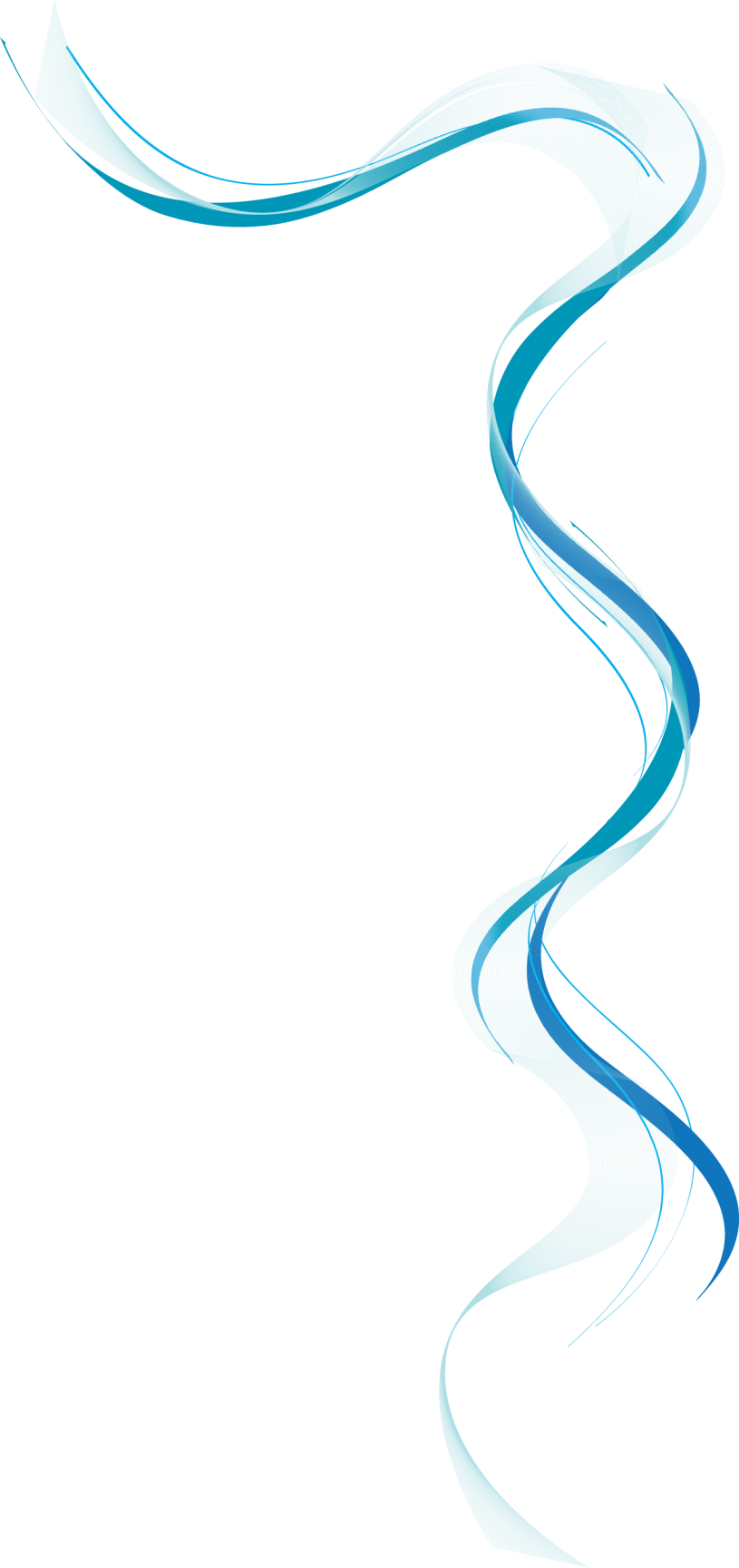 Esse termo foi utilizado pela primeira vez em 1833, pelo alemão Alexander Kapp, mas se popularizou na década de 70 com Malcolm Knowles, educador americano que se tornou referência no tema.
Assim como a pedagogia, a andragogia é uma ciência que estuda a aprendizagem. Mas diferente da pedagogia, que tem o foco nas crianças, a andragogia busca as melhores práticas e estratégias para ajudar adultos no processo de aprendizagem.
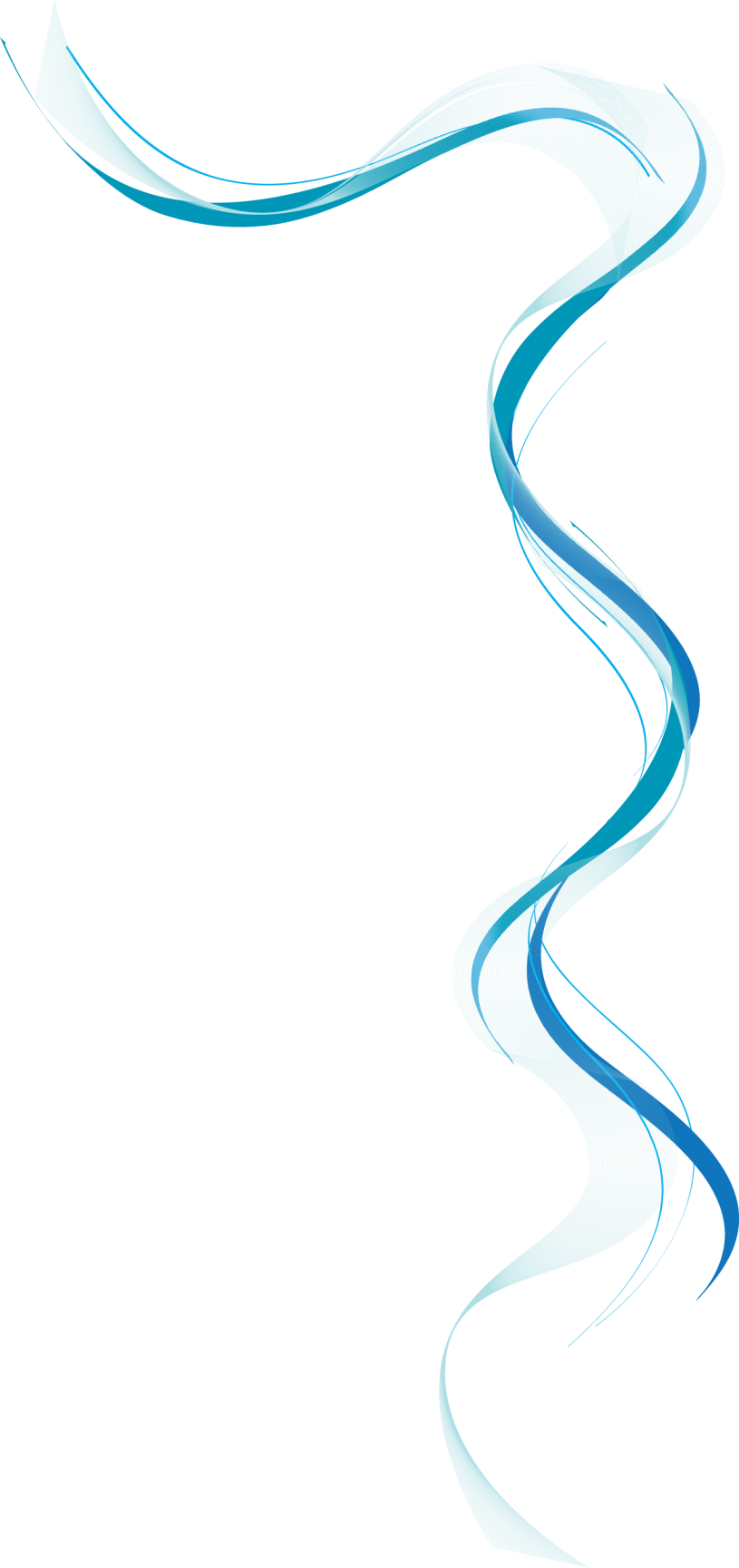 Para Galileu Galilei
“Não se pode ensinar tudo a alguém. Pode-se apenas ajudá-lo a encontrar por si mesmo.”

Para Albert Einstein

“Aprendizagem é experiência, todo o resto é informação.”
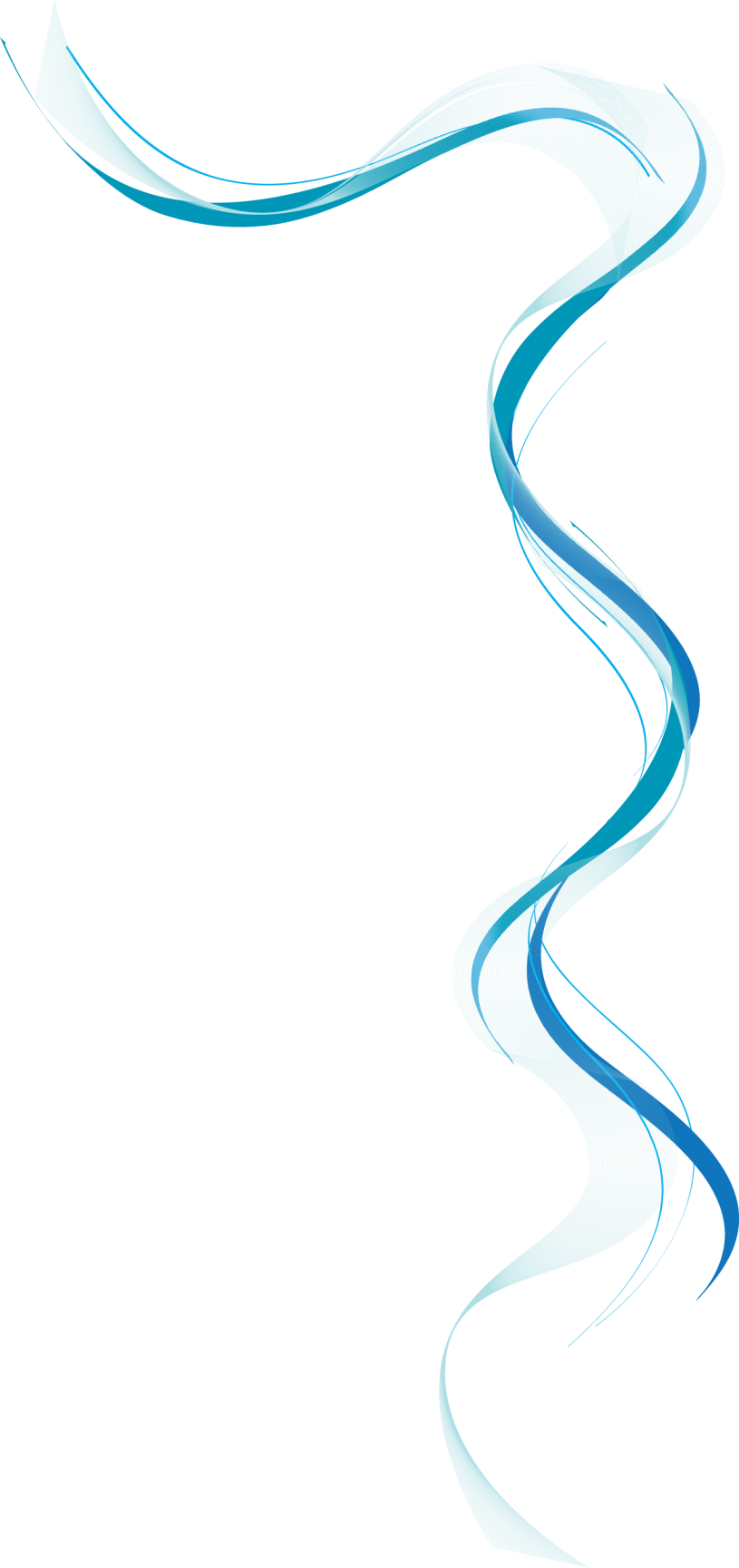 Para a Andragogia, a experiência do aluno é fundamental para seu desenvolvimento, já que parte do princípio de trabalhar os conteúdos por meio de situações comuns do dia a dia.
5 pilares do modelo andragógico  No livro The modern practice of adult education,  de Malcolm Shepherd Knowles)
Autonomia: é preciso considerar que o aluno adulto tem a capacidade de tomar suas próprias decisões e, inclusive, deseja ser percebido e tratado dessa forma, concedendo a ele a autonomia para guiar suas escolhas
Experiência: o histórico do aluno adulto deve ser levado em conta no processo de aprendizagem de novas habilidades e conhecimentos, servindo como base para eles
Prontidão para a aprendizagem: o interesse do aluno adulto pela aprendizagem é maior quando o tema em questão tem relação direta com situações comuns ao seu dia a dia
Aplicação da aprendizagem: desafios para o ensino de adultos são superados quando o conhecimento adquirido revela aplicação imediata e não apenas informação de possível aproveitamento futuro
Motivação para aprender: a motivação interna é mais forte no aluno adulto do que a externa, o que significa dizer que seus valores e mesmo os objetivos profissionais são priorizados, em detrimento de boas notas, por exemplo.
Princípio 1 a ser trabalhado
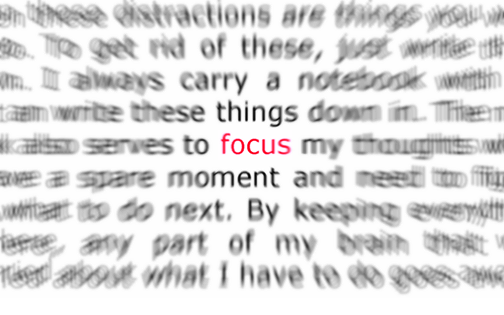 [Speaker Notes: Forneça uma breve visão geral da apresentação. Descreva o foco principal da apresentação e por que ela é importante.
Introduza cada um dos principais tópicos.
Para fornecer um roteiro para o público, você pode repita este slide de Visão Geral por toda a apresentação, realçando o tópico específico que você discutirá em seguida.]